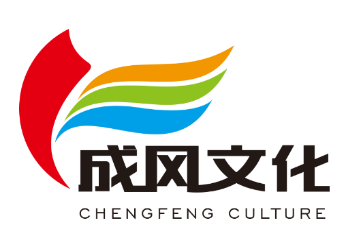 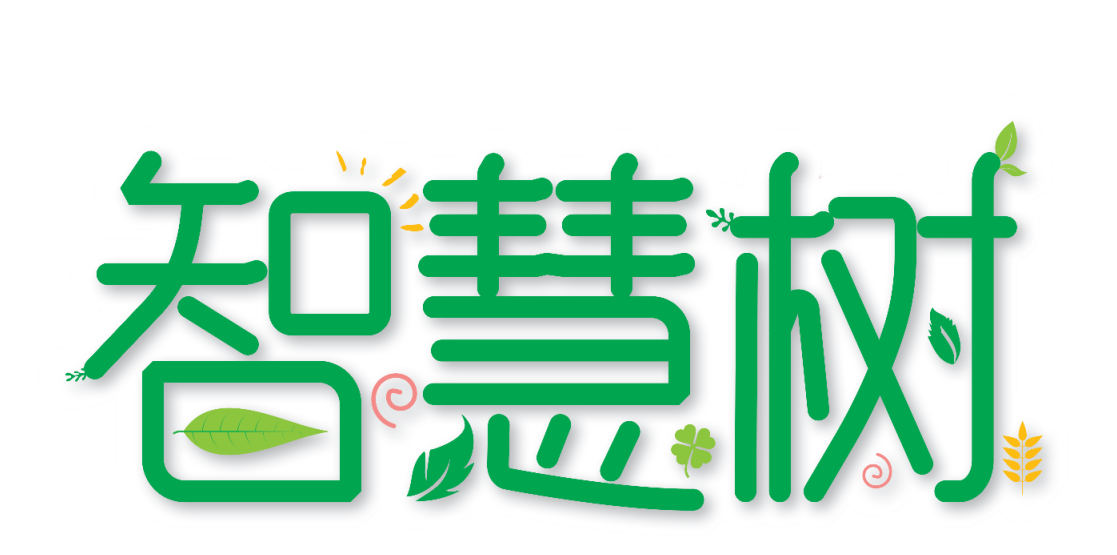 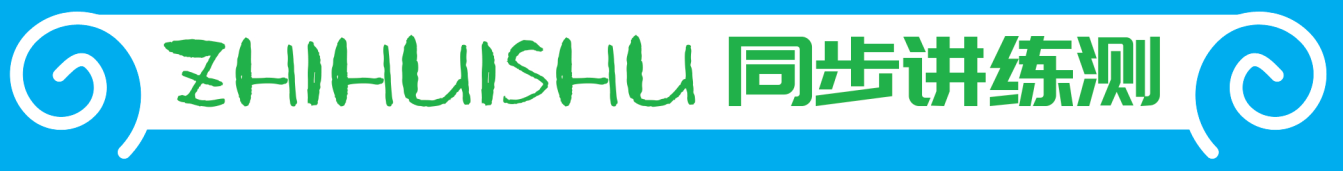 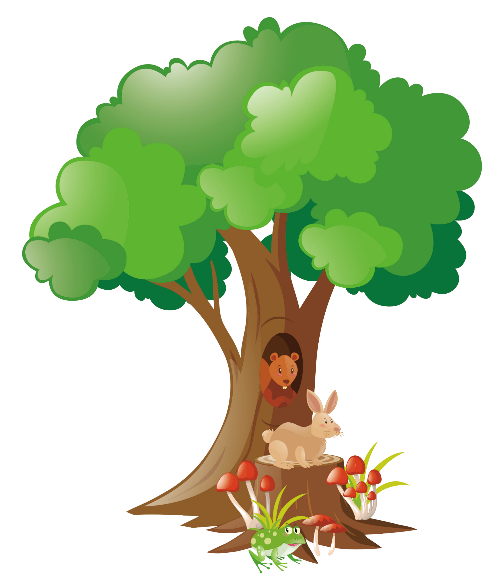 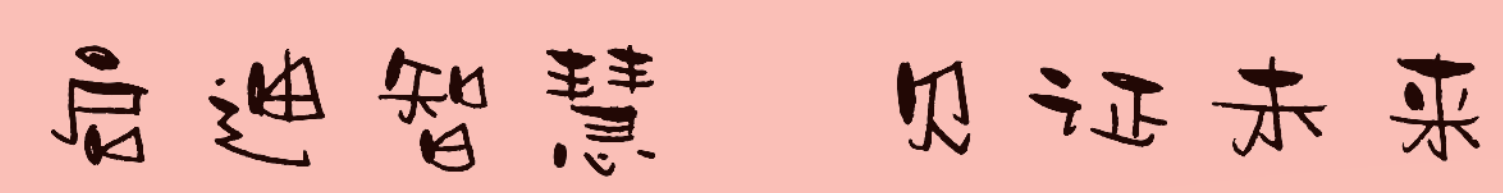 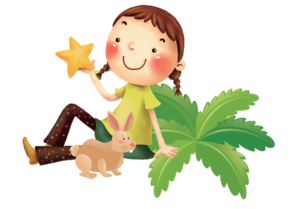 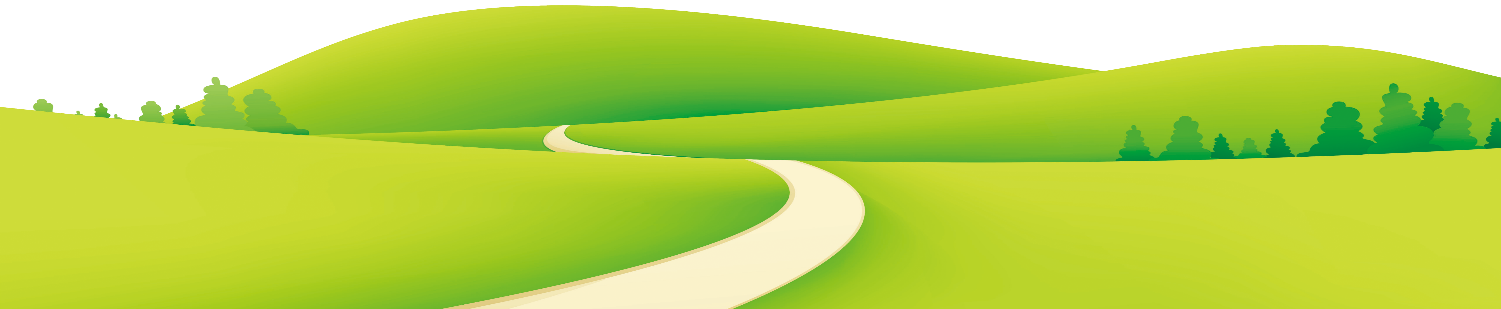 2 20以内的退位减法
第3课时 十几减8
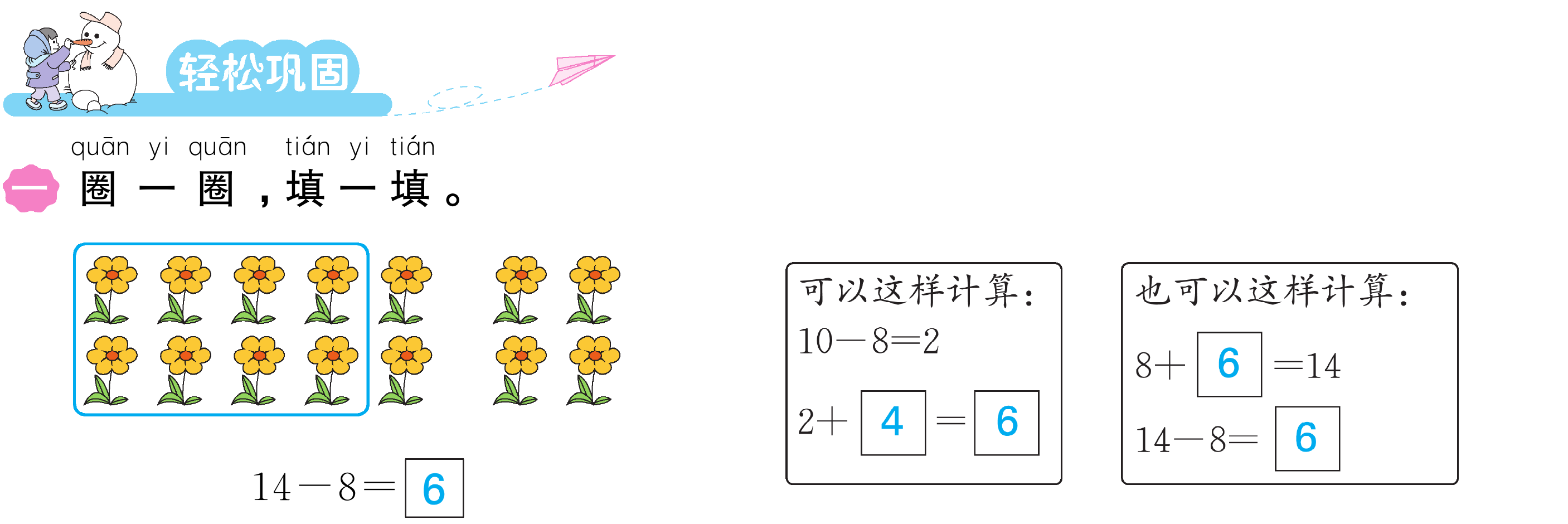 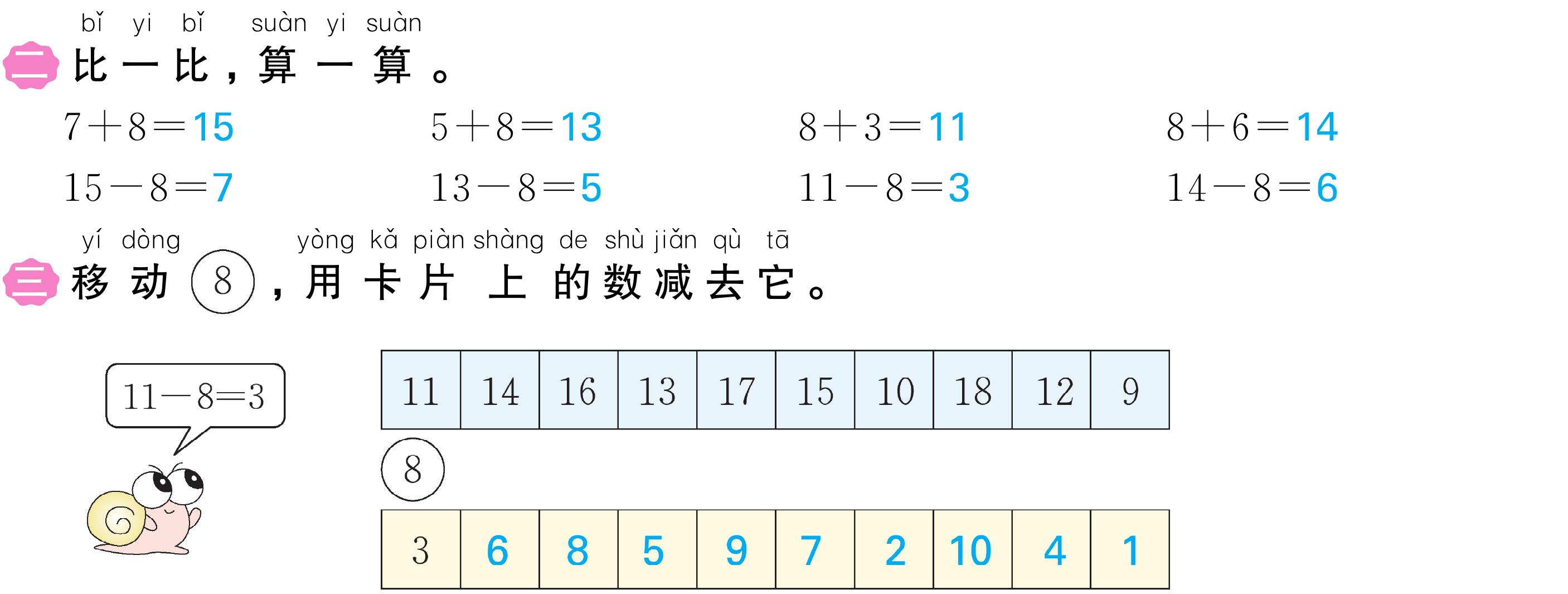 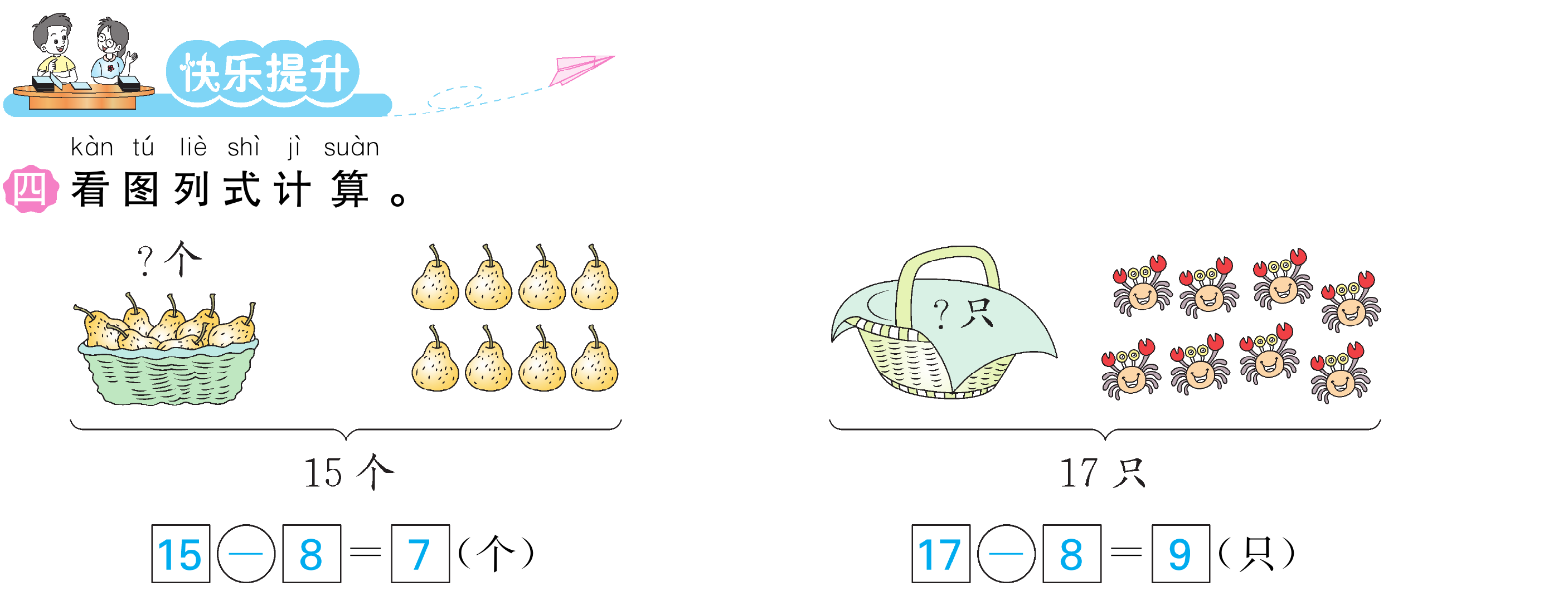 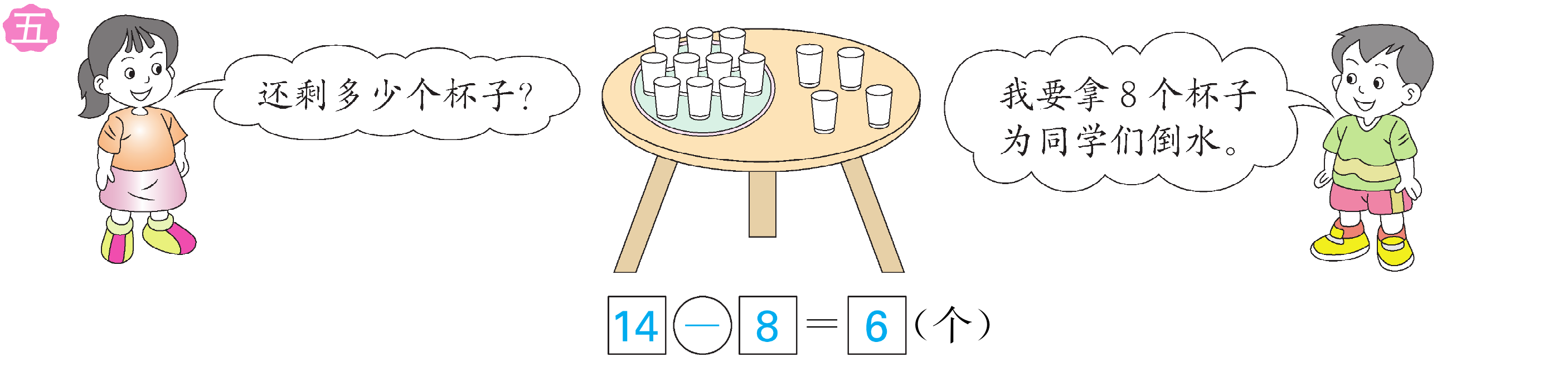 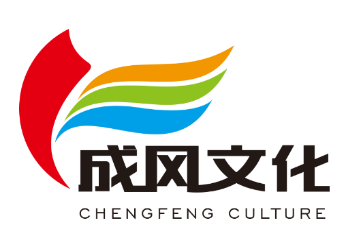 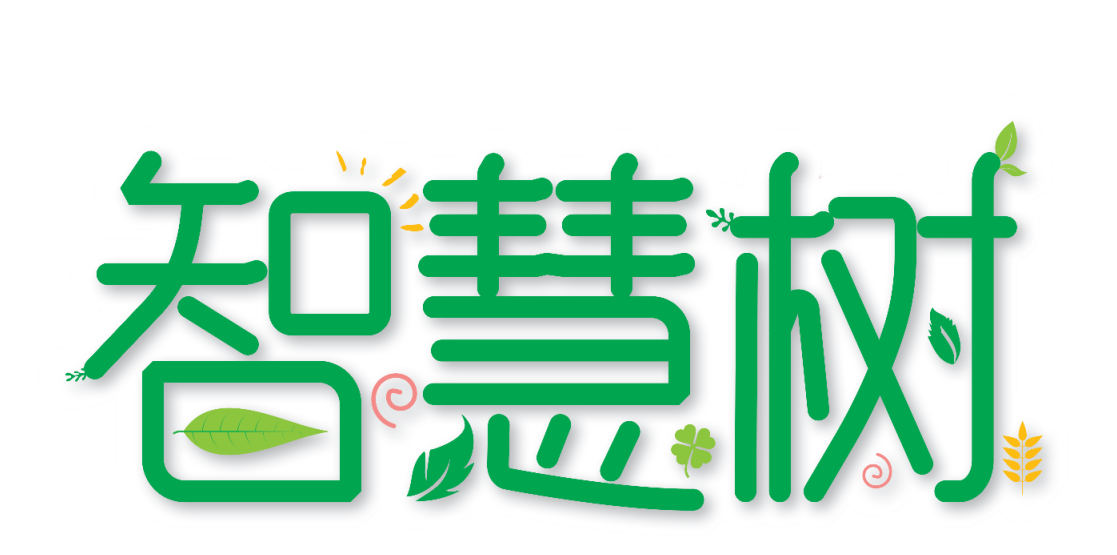 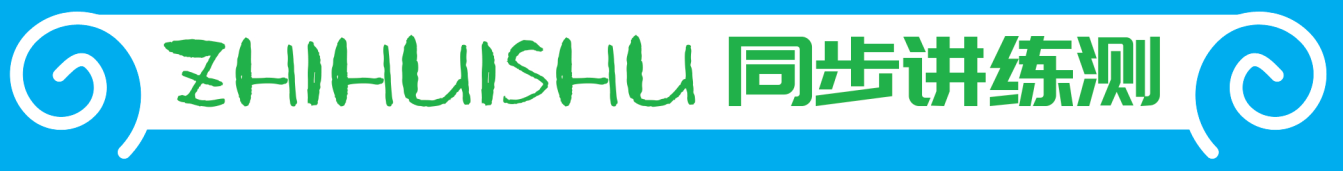 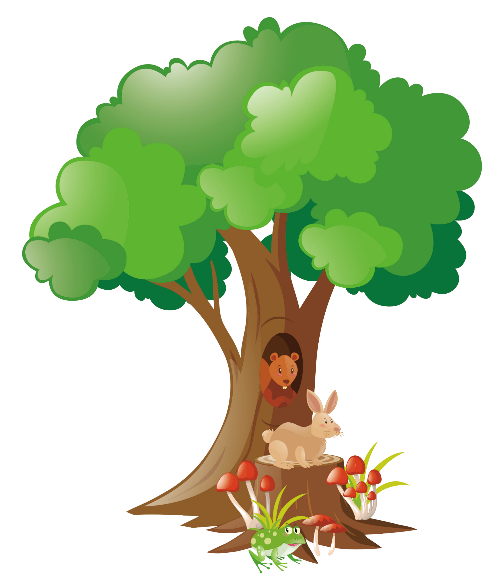 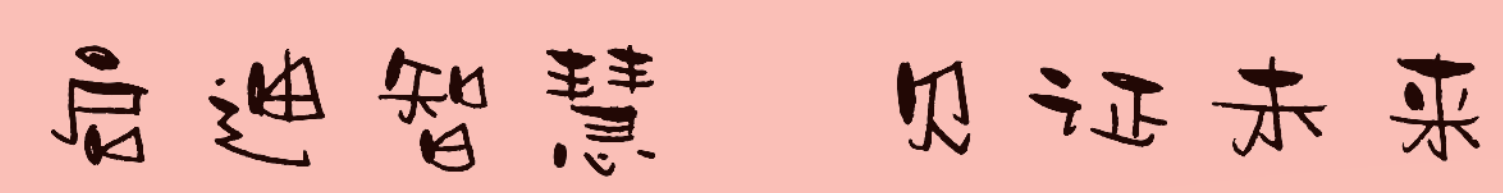 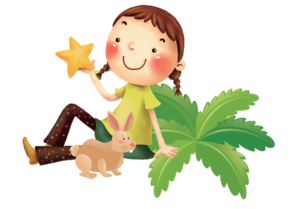 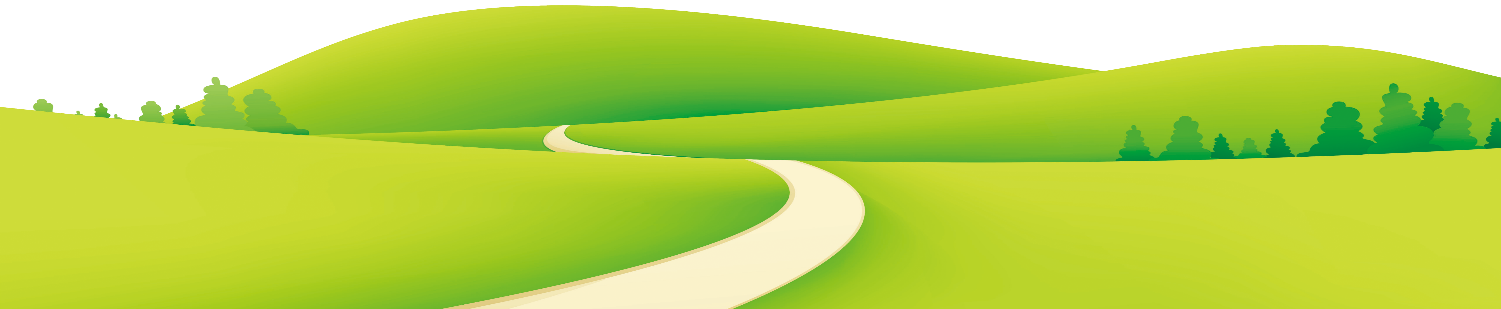